教務工作實務與教育政策法規
教育部國民及學前教育署
高中職組中課科 李科長菁菁

中華民國104年10月2日
104學年度全國高級中等學校教務主任工作會議
1
1
前言
精進十二年國民基本教育之創新教學作為
新舊課綱銜接與課程特色發展
落實學生多元評量與學習支援系統
104學年度全國高級中等學校教務主任工作會議
2
2
高級中等學校多元入學招生辦法
依據中華民國104年6月10日教育部臺教授國部字第1040062160B號令修正
法源：依高級中等教育法第40條規定訂定
對象：本辦法適用於103學年度以後入學之學生
104學年度全國高級中等學校教務主任工作會議
3
3
高級中等學校多元入學招生辦法
104年6月10日修正發布重點：
1.參照現行實務作業，各就學區之免試入學作業要點由直轄市、縣（市）主管機關報經中央主管機關檢視無違反本辦法及應遵行事項等規定，予以備查後，公告實施；如有違反者，應函請其限期修正後，報中央主管機關備查；又將國中教育會考成績列為比序項目之採計方式予以明定；又另，有關學生優先免試入學之實施方式，得於各區免試入學作業要點予以規定。（第6條）
2.學校進修部招收非應屆畢業生得視歷年招生情況訂招生名額，並報各該主管機關核准，以免試入學單獨招生方式辦理。（第7條之1）
104學年度全國高級中等學校教務主任工作會議
4
4
高級中等學校多元入學招生辦法
3.各就學區之特色招生核定作業要點由直轄市、縣（市）主管機關報經中央主管機關檢視無違反本辦法及應遵行事項等規定，予以備查後，公告實施；若有違反者，應函請其限期修正後，報中央主管機關備查。（第13條）
4.各直轄市、縣(市)主管機關組成入學推動工作小組所聘家長、教師類別之代表委員，修正為家長團體、教師組織之代表委員。（第19條）
5.就學區學校視實際辦理招生必要所聯合成立之各種入學委員會之家長、教師類別之代表委員，修正為家長團體、教師組織之代表委員。(第21條第2項)
104學年度全國高級中等學校教務主任工作會議
5
5
高級中等學校多元入學招生辦法Q&A
Q1：105學年度高級中等學校適性入學制度基本原則及修正重點為何？
Ａ：經由全國教育局處長會議討論後，均認為應努力讓免試與特色招生等入學方式分流併存，各自發揮不同功能，以相輔相成。在免試入學管道，104年6月10日發布修正高級中等學校多元入學招生辦法第6條規定，規範超額比序，針對國中教育會考以標準參照的等級或必要時加標示的方式為之，其列為比序項目者，應以採「等級」、「等級加標示」或運用加權採計方式為限，且比序比重不得超過總分三分之一。以上作法並未改變現行制度，主要讓各就學區均能以學生權益為考量，回歸十二年國教適性揚才精神，成就每一個孩子。
104學年度全國高級中等學校教務主任工作會議
6
6
高級中等學校多元入學招生辦法Q&A
Q2：何謂志願序項目以群組計分為原則?
Ａ：志願序設計理念係為引導學生依據性向、興趣、能力，並參酌學校特色及交通因素等，選擇適宜學校就近入學。
為減緩因志願序計分方式造成學生之焦慮及確保志願計分合理性，104學年度針對志願序項目，業於「高級中等學校免試入學作業要點訂定應遵行事項」第4點第3款第2目明定，尊重各就學區因地制宜決定是否採計志願序，惟若採計者，係以群組方式計分為原則，高低分積分差異不宜過大。
104學年度全國高級中等學校教務主任工作會議
7
7
高級中等學校多元入學招生辦法Q&A
Q3：如何縮短入學辦理期程?
Ａ：為縮短103學年度入學作業期程長達3個月，使學生得以儘早就位，105學年度比照104學年度在變動幅度最小之原則下，整併縮短各項入學之報名、測驗、分發與報到等時程與作業期程，讓免試入學、特色招生考試分發入學一次分發到位，未辦理特色招生之各就學區亦可提早放榜，使各項入學均於7月15日前完成，讓學生可以為進入高中職做作好準備，各高級中等學校亦可利用暑假期間，針對即將進入該校之會考國文、英語、數學任一科列為「待加強」的學生進行補救教學。
104學年度全國高級中等學校教務主任工作會議
8
8
高級中等學校辦理免試續招審查原則
依據中華民國104年5月7日教育部臺教授國部字第1040034446B 號令修正發布
目的：為審查主管高級中等學校（以下簡稱學校）依高級中等學校多元入學招生辦法第10條規定，學校經免試入學仍未招滿時，經主管機關核准，得辦理免試續招，特訂定本原則。
申辦資格：
國立學校：續招前之各招生管道最終錄取且報到學生之平均班級人數，未達普通型高級中等學校35人、技術型高級中等學校35人或綜合型高級中等學校25人之最低成班班級學生數。
私立學校：續招前之各招生管道最終錄取且報到學生總數，未達該校核定總招生名額。
國立學校之最終錄取且報到學生之平均班級人數，包括外加特殊身分學生；私立學校最終錄取且報到之學生總數，不包括以外加名額錄取之學生；國立及私立學校之最終錄取且報到學生，未計特色招生甄選入學及考試分發入學未招滿之班級及學生數。
104學年度全國高級中等學校教務主任工作會議
9
9
高級中等學校辦理免試續招審查原則
學生參加資格： 
未於免試入學(含)前各管道錄取且報到之學生，均得報名參加學校經核准辦理之免試續招；而學生參加技藝技能優良甄審入學、免試入學(包括直升入學)或特色招生考試分發入學、甄選入學獲錄取，並向錄取學校完成報到手續者，因特殊因素必須離開原錄取報到學校所在之就學區，經提出證明文件並取得原報到學校書面同意後，始得報名參加；違反規定經續招錄取者，取消其續招錄取資格。
前項特殊因素，包括學生因父母、其他法定代理人工作地遷徙，須搬家遷徙；家庭特殊境遇，須進行安置。
104學年度全國高級中等學校教務主任工作會議
10
10
高級中等學校辦理免試續招審查原則
錄取及比序方式：
學校申請辦理免試續招，不得訂定申請條件。學生報名人數未超過學校核定續招名額者，全額錄取，超過者，採比序方式錄取；其比序項目及模式，依各就學區免試入學作業要點規定辦理。
104學年度全國高級中等學校教務主任工作會議
11
11
免試續招審查原則Q&A
Q1：國立學校申辦免試續招之資格為何？
Ａ1：應符合續招前之各招生管道最終錄取且報到學生(包括  特殊身分學生)之平均班級人數（未計特色招生考試分發入學未招滿之班級及學生數），未達普通型高級中等學校35人、技術型高級中等學校35人或綜合型高級中等學校25人之最低成班班級學生數。
Q2：私立學校申辦免試續招之資格為何？
Ａ2：應符合續招前之各招生管道最終錄取且報到學生總數(未包括特殊身分學生)未達該校核定總招生名額之限制。
104學年度全國高級中等學校教務主任工作會議
12
12
免試續招審查原則Q&A
Q3：學校符合申辦免試續招資格，就應申請辦理續招嗎？
Ａ3：依據高級中等學校多元入學招生辦法第10條規定，學校經免試入學仍未招滿，「得」報經主管機關核准，辦理免試續招。
Q4：學生參加免試續招的資格為何？
Ａ4：未於免試入學(含)前各管道錄取且報到之學生，均得報名參加學校經核准辦理之免試續招。
2015/9/23
104學年度全國高級中等學校教務主任工作會議
13
13
13
免試續招審查原則Q&A
Q5：若學生已於免試入學(含)前之管道錄取且報到，是否可因特殊原因報名免試續招呢？
Ａ5：因父母、其他法定代理人工作地遷徙，須搬家遷徙，或家庭特殊境遇，須進行安置，必須離開原錄取報到學校所在之就學區，經提出證明文件並取得原報到學校書面同意後，始得報名參加免試續招。
2015/9/23
104學年度全國高級中等學校教務主任工作會議
14
14
14
免試續招審查原則Q&A
Q6：免試入學續招錄取及比序方式為何？
Ａ6：
學校申請辦理免試續招，不得訂定申請條件。
學生報名人數未超過學校核定續招名額者，全額錄取，超過者，採比序方式錄取；其比序項目及模式，依各就學區免試入學作業要點規定辦理。
2015/9/23
104學年度全國高級中等學校教務主任工作會議
15
15
15
高級中等學校免試入學作業要點訂定應遵行事項
依據中華民國104年8月4日教育部臺教授國部字第1040086268B號令修正發布
目的：教育部為落實高級中等學校多元入學招生辦法（以下簡稱本辦法）第6條第1項第1款規定，以利各就學區主政機關訂定該區高級中等學校免試入學以及特色招生作業要點時得有共通性原則，前於103年9月12日訂頒免試入學應遵行事項。
對象：本應遵行事項適用於本部、各直轄市政府教育局、縣（市）政府及公私立高級中等學校。
104學年度全國高級中等學校教務主任工作會議
16
16
高級中等學校免試入學作業要點訂定應遵行事項
104年8月4日修正發布重點：
1.本遵行事項第4點:「前點第七款比序項目及運作模式，應符合下列規定略以：
（二）國中教育會考項目：
1、是否採計由各區因地制宜。但不得列為唯一項目，應搭配其他比序項目整體規劃。
2、超額比序項目包括國中教育會考總標示（總積點）者，其順次應置於多元學習表現項目總積分之後，並置於國中教育會考各科標示比序之前；比序項目包括國中教育會考三等級總積分者，總標示（總積點）並應置於三等級總積分之後。
104學年度全國高級中等學校教務主任工作會議
17
17
高級中等學校特色招生核定作業要點訂定應遵行事項
依據中華民國104 年6 月24 日以臺教授國部字第1040058050B 號令修正發布
目的：為落實高級中等學校多元入學招生辦法第十三條第一項第一款規定，以利各就學區主管機關訂定該區高級中等學校特色招生核定作業要點時得有共通性原則，特訂定本應遵行事項。
對象：本應遵行事項適用於本部、各直轄市政府教育局、縣(市)政府及公私立高級中等學校。
104學年度全國高級中等學校教務主任工作會議
18
18
高級中等學校特色招生核定作業要點訂定應遵行事項
104 年6 月24 日修正發布重點：
1.高級中等學校特色招生核定作業要點，其內容應包括下列事項：
（一）訂定依據。
（二）訂定程序。
（三）該區特色招生總名額比率。
（四）特色招生審查會之組織、成員及利益迴避原則。
（五）學校申辦之程序、日程及所需文件。
（六）審查程序及重點
104學年度全國高級中等學校教務主任工作會議
19
19
高級中等學校特色招生核定作業要點訂定應遵行事項
2.第六款第二目審查重點中教學資源部分列示師資，因該審 
  查重點中教學資源項目已將師資列入，為免重複計，爰刪
  除第二目之（4）「師資條件」，第二目之(5)以下項目順
  次調整。
3.鑒於現今策略評析等方式已多元，不限於單種SWOT分析法，爰第六款第二目之(2)所定「優劣勢(SWOT)」予以刪除。
4.高瞻計畫現已為科技部所轄管，爰第六款第二目之（4），配合修正。
104學年度全國高級中等學校教務主任工作會議
20
20
境外優秀科學技術人才子女來臺就學辦法
依據中華民國102年8月26日臺教授國部字第1020079858A號令修正
  發布全文11條。
本辦法自中華民國102年9月1日施行。
對象：適用於103學年度以後入學之學生。
科技人才子女依本辦法來臺就學，於完成申請就讀學校學程後，如繼續在臺升學，其入學方式應與國內一般學生相同；其參加高級中等以上學校新生入學，除博士班、碩士班、學士後各系、醫學系、牙醫學系、中醫學系招生不予優待外，依下列規定辦理；其入學各校之名額採外加方式辦理，不占各級主管教育行政機關原核定各校（系、科）招生名額：
104學年度全國高級中等學校教務主任工作會議
21
21
境外優秀科學技術人才子女來臺就學辦法
一、高級中等學校、專科學校五年制：
  (一)來臺就讀未滿學年者：
    1.參加免試入學者，其超額比序總積分加百分之二十五計算。
    2.參加特色招生入學者，依其採計成績，以加總分百分之二十
      五計算。
(二)來臺就讀一學年以上未滿二學年者：
     1.參加免試入學者，其超額比序總積分加百分之十五計算。
     2.參加特色招生入學者，依其採計成績，以加總分百分之十
       五計算。
104學年度全國高級中等學校教務主任工作會議
22
22
境外優秀科學技術人才子女來臺就學辦法
(三)來臺就讀二學年以上未滿三學年者： 1.參加免試入學者，其超額比序總積分加百分之十計算。2.參加特色招生入學者，依其採計成績，以加總分百分之十計算。
前項第一款各目之 1 總積分經加分優待後進行比序；第一款各目
  之2經加分優待後分數應達錄取標準。
第一項所定外加名額，以各校（系、科）原核定招生名額外加百
  分之二計算，其計算遇小數點時，採無條件進位法，取整數計算
  。但成績總分或總積分經加分優待後相同，如訂有分項比序或同
  分參酌時，經比序或同分參酌至最後一項結果均相同者，增額錄
  取，不受百分之二限制。
104學年度全國高級中等學校教務主任工作會議
23
23
高級中等以下教育階段非學校型態實驗教育實施條例
中華民國103年11月19日公布
目的：為保障學生學習權及家長教育選擇權
對象：高級中等教育階段得以個人、團體 及機構方式辦理非學校型態之
         實驗教育。
工作重點：
  1.申請：申請人為前條申請，應填具申請書，並檢附實驗教育計畫，至
    遲於每年4月30日或10月31日前提出條例。
  2.依本條例參與高級中等教育階段實驗教育之學生，擬同時取得高級中
    等學校學籍者，應依高級中等學校多元入學招生辦法之規定入學，並
    由其法定代理人就課程與教學之實施、成績之評量、校內活動之參與
    、學雜費之收取及其他有關實驗教育之事項，與該學校擬訂合作計畫
    ，經學校報主管機關許可後進行合作。但學生已成年者，該合作計畫
    由其本人與學校擬訂。
104學年度全國高級中等學校教務主任工作會議
24
24
高級中等學校辦理實驗教育辦法
依據中華民國103年1月8日臺教授國部字第1020128580A號令修正
目的：為促進教育多元發展、改進教育素質
對象：公私立高級中等學校。
工作重點：
  1.申請：學校辦理全部或部分班級之實驗教育前，應提出實驗計畫，報各該主管機 關核准後實施。
  2.計畫審查：各該主管機關為審議各類實驗教育之實驗計畫，得召開教育實驗審議會。
  3.各該主管機關應組成訪視評估小組，依學校之實驗計畫，評定學校辦理實驗教育之成效。
104學年度全國高級中等學校教務主任工作會議
25
25
教育部國民及學前教育署高級中等學校教科用書審定辦法
中華民國103年1月6日以臺教授國部字第1020134324A號令訂定發布;並自103年8月1日施行 。
目的：依據高級中等教育法第48條第2項規定：「高級中等學校教科用書，由國家教育研究院審定；申請教科用書審定者之資格、申請程序、審查範圍、審查程序、費額、審定執照之發給與廢止、印製規格、成書修訂、稀有類科教材之編訂與獎助及其他相關事項之辦法，由中央主管機關定之。」爰明定本辦法法源依據。
104學年度全國高級中等學校教務主任工作會議
26
26
高級中等學校教師每週教學節數標準
依據中華民國103年1月8日臺教授國部字第1020134530A號令修正
目的：訂定教師每週教學節數標準
對象：公立高級中等學校專任教師、合聘教師、專業及技術教師、兼任導師或行政職務者。
工作重點：
  1.申請：每學期初各校函報各科教師授課節數。
  2.審查：邀集各校教務工作專業人員協助審查。
104學年度全國高級中等學校教務主任工作會議
27
27
教育部國民及學前教育署辦理高級中等學校高級中等學校教師每週教學節數標準Q&A
Q1：教師教授兩種以上課程之基本教學節數不同，應如何折算？
Ａ：1.依教師主科專長，第二專長節數折算後併計。　　 　2.第二專長節數折算:
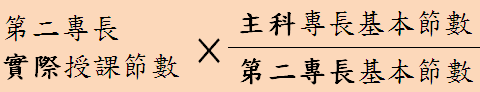 示例如下：國文科專任教師實際上課9節，同時教授社會領域6節。
→社會領域經折算為國文五節，兩者併記後為14節。
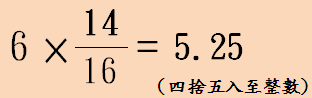 104學年度全國高級中等學校教務主任工作會議
28
28
教育部國民及學前教育署辦理高級中等學校高級中等學校教師每週教學節數標準Q&A
Q1：如何區分適用體育班（藝術才能班）或健康與體育？
Ａ：體育班（藝術才能班）基本節數僅適用於體育班之編制教師。
Q2：體育班（藝術才能班）編制教師兼任導師，並擔任一般班級體育課教師之節數？
Ａ：因基本教學節數不同，一般班級體育課依節數比例折算後，再與體育班節數併計。
104學年度全國高級中等學校教務主任工作會議
29
29
教育部國民及學前教育署辦理高級中等學校高級中等學校教師每週教學節數標準Q&A
Q3：導師或兼任行政職務教師如擔任學科教學研究委員會召集人，是否得重複減授?
Ａ：請教師自行擇一減授。
Q4：技術型高級中等學校擔任學科教學研究委員會召集人是否減授2節?
Ａ：僅適用普通型高級中等學校，技術型高級中等學校不符合減授規定。
104學年度全國高級中等學校教務主任工作會議
30
30
104學年度第1學期教師超授節數相關文件及審查作業
為配合資訊化作業，各校請至「高級中等學校教師每週教學節數統計上傳系統」(網址:http://210.70.74.1/PWH)配合操作說明，登錄下載104學年度第1學期「高級中等學校教師每週教學節數統計」等相關填報資料格式電子檔，並依表格說明完成填報及用印後，掃描成PDF檔格式，上傳至「高級中等學校教師每週教學節數統計上傳系統」以利憑辦後續審查作業。

為使每學期審查作業如期如質執行，相關期程逾期陳報時系統將關閉上傳功能，未依限完成上傳之學校視同該校無超時授課審查核備之需求。
相關作業查詢，請逕洽：國立臺中高級工業職業學校，藍啟民主任，
                         電話：04-22613158轉分機5000
104學年度全國高級中等學校教務主任工作會議
31
31
104學年度第1學期教師超授節數相關文件及審查作業
相關期程說明如下：
(1)學校陳報期程：104年9月24日（四）至104年10月5日（一）。
(2)初審作業期程：104年10月6日（二）至104年10月9日（五）。
(3)初審未過學校第二次陳報期程：
   104年10月12日（一）至104年10月16日（五）。
(4)第二次審查作業期程：
   104年10月17日（六）至104年10月20日（二）。
(5)學校檢附通過審查之書面資料，統一正式行文至本署核備期程：
   104年10月20日（二）至104年10月30日（五）。
(6)召開本學期確認審查作業會議（暫定）：104年10月23日（星期五）
104學年度全國高級中等學校教務主任工作會議
32
32
高級中等學校學生學習評量辦法
依據中華民國103年1月8日臺教授國部字第1020127904A號令發布
目的：應以了解學生學習情形，激發學生多元潛能，促進學生
       適性發展為目的，並作為教師教學及輔導之依據。
對象：高級中等學校學生。
工作重點：1.學生各學年度取得之學分數，未達該學年度修習總學分數
              二分之一者，得重讀。
            2.學業成績評量採百分制評定，採多元評量方式。
            3.學校得自行訂定補充規定，且應經校務會議通過後實施。
             (無需函報本署備查)
104學年度全國高級中等學校教務主任工作會議
33
33
高級中等學校學生學習評量辦法Q&A
Q1：學校辦理重修、補修之方式?
Ａ：依下列規定順序為之：專班辦理、自學輔導及隨班修讀。
Q2：學校辦理重修、補修之時間?
Ａ：實施時間及實際授課節數，由學校定之。
104學年度全國高級中等學校教務主任工作會議
34
34
高級中等學校學生學習評量辦法Q&A
Q3：學生各學年度取得之學分數，未達該學年度修習總學分數二分之一者，是否留級?
Ａ：學生各學年度取得之學分數，未達該學年度修習總學分數二分之一者，得重讀。
Q4：身心障礙學生成績及格基準為何?
Ａ：身心障礙學生之學業成績評量，由學校依特殊教育法第二十八條所定個別化教育計畫之評量方式定之。
104學年度全國高級中等學校教務主任工作會議
35
35
高級中等學校學生學習評量辦法Q&A
Q5：為讓學生能順利畢業，學校應有何措施?
Ａ：學校為協助學生取得畢業應修學分數，應針對學生各學期學分取得情形，提供預警措施並給予個別輔導。
Q6：學生實施差異化教學及補救教學之依據?
Ａ：學校應建置學生學習支援系統，並依日常及定期學業成績評量結果進行分析，作為學期中實施差異化教學及補救教學之依據。
104學年度全國高級中等學校教務主任工作會議
36
36
高級中等學校學生學習評量辦法Q&A
Q7：學生准予畢業，並發給畢業證書的條件?
Ａ：1.修業期滿，符合高級中等學校課程綱要所定畢業條件。
     2.修業期間德行評量之獎懲紀錄相抵後，未滿三大過。
Q8：發給學生修業證明書的條件?
Ａ：修業期滿，修畢高級中等學校課程綱要所定應修課程，且取得一百二十個畢業應修學分數，而未符合發給畢業證書規定者，發給修業證明書。
104學年度全國高級中等學校教務主任工作會議
37
37
高級中等學校學生學習評量辦法Q&A
Q9：是否能訂定各校學習評量補充規定?
Ａ：學校依本辦法規定或為適應實際需要，自行訂定之學生學習評量補充規定，應經校務會議通過後實施。
Q10：學習評量補充規定是否需函報國教署審查?
Ａ：各校本權責辦理，不需要函報國教署。
104學年度全國高級中等學校教務主任工作會議
38
38
高級中等學校進修部學生學習評量辦法
依據中華民國103年1月8日臺教授國部字第1020127905A號令發布
目的：應以了解學生學習情形，激發學生多元潛能，促進學生
       適性發展為目的，並作為教師教學及輔導之依據。
對象：高級中等學校進修部學生。
工作重點：1.學生學年成績未符合升級規定者，應重讀。。
            2.學校得自行訂定補充規定，且應經校務會議通過後實施。
             (無需函報本署備查)。
104學年度全國高級中等學校教務主任工作會議
39
39
高級中等學校學生編班及轉班作業原則
依據102年5月17日臺教授國部字第1020036366 號函。
目的：為落實十二年國民基本教育適性揚才之核心理念，培養
       五育均衡發展的學生，並鼓勵學生奮發向上之求學精神。
對象：高級中等學校學生。
工作重點：1.學校應成立編班及轉班委員會。
            2.學生得依Ｓ型排列、採公開抽籤方式或採電腦亂數方式
              實施編班。
            3.普通型高級中等學校二年級、三年級學生，得依其選修課
              程（學程）之差異，進行編班。          4.學校應於學年度開始前六個月，將作業規定公告於學校
              網頁，修正時亦同。
104學年度全國高級中等學校教務主任工作會議
40
40
高級中等學校學生編班及轉班作業原則Q&A
Q1：高一新生應如何進行編班?
Ａ：得依Ｓ型排列、採公開抽籤方式或採電腦亂數方式實施編班。
Q2：高二及高三能否能力分班?
Ａ：普通型高級中等學校二年級、三年級學生，得依其選修課程（學程）之差異，進行編班。
104學年度全國高級中等學校教務主任工作會議
41
41
教育部國民及學前教育署高級中等學校辦理學生國外學歷採認辦法
中華民國102年12月30日教育部臺教授國部字第 1020125951A號令訂定發布全文 10 條；並自103年8月1日施行。
目的：提供高級中等學校於招收學生入學時，辦理學生國外學歷採認等事宜，所應遵循之流程及採認基本原則。
104學年度全國高級中等學校教務主任工作會議
42
42
高級中等學校學生學籍管理辦法
中華民國104年1月26日臺教授國部字第1040004787B號令
   修正;並自中華民國104年1月1日施行。
目的：配合高級中等教育法之施行，明定學生學籍管理相關
       事項之規範。
法案內容：
一、學生有轉科（學程）之需求者，得向學校申請適性轉科（學
    程）；學校於受理申請後，應予適性輔導；其轉科（學程）與
    輔導流程之程序及方式，由學校定之。 (第13條)
104學年度全國高級中等學校教務主任工作會議
43
43
高級中等學校學生學籍管理辦法
法案內容：
二、學校辦理適性轉科（學程）後，得辦理招收轉學生；其方式
        如下：(一)公告招收，(二)、學生申請，(三)、法定轉學。(第
     14條)。第一款所定有關學校「應於每學期開學前」辦理招 
        收轉學生，修正條文第十五條第一項已明定，爰予以刪除。
三、學校辦理學生轉科（學程）或轉學，應於開學前完成。學校
    於第一學期不得招收一年級轉學生。但符合高級中等學校學
    生學習評量辦法第十三條規定之重讀一年級學生，依前條第
    二款學生申請方式申請轉學至他校一年級就讀者，不在此限
    。前條第三款法定轉學，學校不受前二項應於開學前完成及
    第一學期不得招收一年級轉學生規定之限制。 (第15條)
104學年度全國高級中等學校教務主任工作會議
44
高級中等學校學生學籍管理辦法
法案內容：
四、學生依第十四條第一款、第二款規定申請轉學者，應經原學
    校審查通過後，發給轉學證明書。 
五、學生因故得向學校申請休學，經輔導並審查通過者，發給休
    學證明書。學生於開學日後，無故連續未到校超過七日，並
    經通知而未於期限內回校辦理請假、轉學或放棄學籍者，視
    為休學，學校應附具理由通知學生及其法定代理人。休學每
    次以一學年為期，並以二次為限。休學期間不列入本法第四
    十二條所定修業年限。
104學年度全國高級中等學校教務主任工作會議
45
入學高級中等學校同等學力認定標準
依據中華民國102年12月31日臺教授國部字第1020127826A號令訂定發布全文5條。
本標準自中華民國103年8月1日施行。
依據高級中等教育法（以下簡稱本法）第34條規定訂定之。
認定基準
   一、曾在公、私立國民中學或相當於國民中學教育階段之學校修習三年級課程，
       持有修業證明書。
   二、依國民教育法規定，經主管機關許可參加相當於國民中學階段之非學校型
       態實驗教育二年以上，有證明文件。
   三、曾在公、私立國民中學附設補習學校或已立案之私立中級補習學校修業期
       滿，取得結業證明書或修業證明書。
   四、經國民中學畢業程度自學進修學力鑑定考試及格，取得學力鑑定通過證書。
   五、取得丙級技術士證或相當於丙級以上技術士證之資格。
104學年度全國高級中等學校教務主任工作會議
46
46
入學高級中等學校同等學力認定標準
適用範圍
  1.持大陸地區或香港、澳門相當於國內國民中學肄業之證明文件，符合
    大陸地區學歷採認辦法或香港澳門學歷檢覈及採認辦法規定者，得準
    用前條第1款規定辦理。
  2.修業年級高於相當國內國民中學之大陸地區或香港、澳門同級同類學
    校肄業生，修滿相當於國內國民中學修業年限以下年級者，得準用前
    條第1款規定辦理。
持國外相當於國內國民中學肄業之證明文件，符合高級中等學校
 辦理學生國外學歷採認辦法規定者，得準用第2條第1款規定辦理。
修業年級高於相當國內國民中學之國外同級同類學校肄業生，修
 滿相當於國內國民中學修業年限以下年級者，得準用第2條第1款
 規定辦理。
104學年度全國高級中等學校教務主任工作會議
47
47
教育部國民及學前教育署辦理高級中等學校學生學習扶助方案補助要點
依據中華民國103年1月15日臺教國署高字第1020127370B號令修正
目的：強化學習動機、縮短學習落差、進行差異化或補救教學
扶助對象： 1.國民中學教育會考成績中，國文、英文、數學任一科列為「待加強」；2.任一次學業成績定期考查之學科成績不及格，且在同一年級中為後百分之二十五；3.前一學期學科成績不及格，且在同一年級中為後百分之二十五。
工作重點：1.每班人數以6人至12人原則。
            2.一次核定二個學期之補助，並一次撥款。
            3.第二學期核定數包括暑假學習扶助，
              第一學期核定數包括寒假學習扶助。
104學年度全國高級中等學校教務主任工作會議
48
48
教育部國民及學前教育署辦理高級中等學校學生學習扶助方案補助要點Q&A
Q1：若有申請優質化，均質化經費進行學習扶助，可否再申請學習扶助經費？
Ａ：可以，但是教學內容、對象、時間、課程需不同，建議學校進行學習扶助時，仍以申請學習扶助經費為主，優質化、均質化經費可留做其他學生事務之用。
Q2：學習扶助成果報告是不是只有申請學習扶助經費學校才需填寫?
Ａ：不是，只要學校有做學習扶助都需填寫，資料供教育部彙整之用。
104學年度全國高級中等學校教務主任工作會議
49
49
教育部國民及學前教育署辦理高級中等學校學生學習扶助方案補助要點Q&A
Q3：實習教師可否擔任學習扶助課程之教師?
Ａ：不可以。請學校聘請學校現職教師、退休教師及儲備教師(具學校教師資格但未受聘為學校教師者)擔任之。
Q4：可進行學習扶助課程時間為何?
Ａ：空白課程、放學後、假日及寒暑假期間，但需注意學生得自願參加學習扶助(需家長簽名同意書)，每人每週至多5節。
104學年度全國高級中等學校教務主任工作會議
50
50
教育部國民及學前教育署辦理高級中等學校學生學習扶助方案補助要點Q&A
Q5：開班人數為何?
Ａ：每班人數以6人至12人為原則，若超過上開人數時，得增設班級數或專案同意開班。同一年級或同一群、科或課程每班未達6人者，得併入其他班級上課。
Q6：申請之扶學習扶助經費若未執行完畢是否需
     繳回?
Ａ：國立學校執行率達七成以上不用繳回，私立及縣市立學校需全額繳回，若重複申請優質化、均質化補助者，需全額繳回。
104學年度全國高級中等學校教務主任工作會議
51
51
教育部高級中等學校新生夏日學習動能提升計畫
依據中華民國104年7月1日臺教授國字第1040073754號函頒
目的：提高國中教育會考待加強學生之學習意願以及參與補救教學  
       教師之熱忱
實施對象：全國高級中等學校高一新生國中教育會考國文、英文
             或數學成績為待加強者
工作重點：1.符合本計畫之實施對象，依「教育部國民及學前教
              育署辦理高級中等學校學生學習扶助方案補助要點
              」設計適宜之教材進行補救教學、檢核學習成果。
            2.獎勵表現優良之學生及參與補救教學之教師與相關
              人員。
            3.辦理時間以每年7、8月為原則。
104學年度全國高級中等學校教務主任工作會議
52
52
高級中等學校維護突遭重大變故學生學習權益要點(草案)
為因應104年6月27日八仙樂園粉塵爆燃之受創學生攜手陪伴計畫而訂定
目的：為扶助高級中等學校突遭重大變故學生，使其順利就醫、
        就學或為其他適當之處理，以維護學生學習權益，特訂定。
法案內容：一、學生報名參加高級中等學校多元入學招生辦法所定各項入
              學測驗，因突遭重大變故而未能應試者，得申請退費。前
              項退費程序、費額及相關規定，應由各入學委員會訂定，
              並載明於測驗或招生簡章。(第4點) 
        二、學生入學為新生前，突遭重大變故須長期療養者，得由 
            其法定代理人、委託第三人，或通訊方式，依高級中等
            學校學生學籍管理辦法規定，檢具相關證明文件，向學
            校申請保其錄取資格，至多為一學年。 (第5點)
104學年度全國高級中等學校教務主任工作會議
53
53
高級中等學校維護突遭重大變故學生學習權益要點(草案)
法案內容：三、學生入學後始突遭重大變故者，同以上方式，向
                學校申請延後註冊。申請延後註冊之期限，以開
                學日起三週內為原則。 (第6點)
              四、學校應審酌突遭重大變故學生之身心狀況及學習
                  需要，提供下列兩種修業彈性處理機制：
               (一）彈性修習課程：輔導學生進行減修學分申請、
                    跨班彈性修習課程或其他彈性之課程修習方式
                    ；學生修習之課程，得不受當學期必修課程之
                    規範。
        　    （二）學習輔助資源：學校應就學生修習之課程，提
                    供學習輔助資源，經學生及其法定代理人同意
                    後，以課餘個別輔導、語音或數位遠距等輔助
                    教學方式為之。 (第7點)
104學年度全國高級中等學校教務主任工作會議
54
高級中等學校維護突遭重大變故學生學習權益要點(草案)
法案內容：五、突遭重大變故學生於修習課程期間之請假，學校              
                得視個案情形，酌情放寬請假方式、請假程序之
                相關規定。 (第9點)
            六、突遭重大變故學生之學習評量及學分抵免，由學
                校依高級中等學校學生學習評量辦法之相關規定
                辦理並得視學生個案情形，酌情彈性放寬辦理方
                式、補考次數及補考及格基準。
                  前項學生依法取得身心障礙證明者，應依特殊教          
                  育法第二十八條所定個別化教育計畫規定辦理。
                  (第10點)
              七、突遭重大變故學生申請休學、復學、轉科或轉學 
                  借讀及延長修業年限者，學校應予以適性輔導，             
                  並依相關規定辦理，必要時，得酌情彈性放寬申 
                  請方式。 (第11點)
104學年度全國高級中等學校教務主任工作會議
55
謝謝聆聽
104學年度全國高級中等學校教務主任工作會議
56